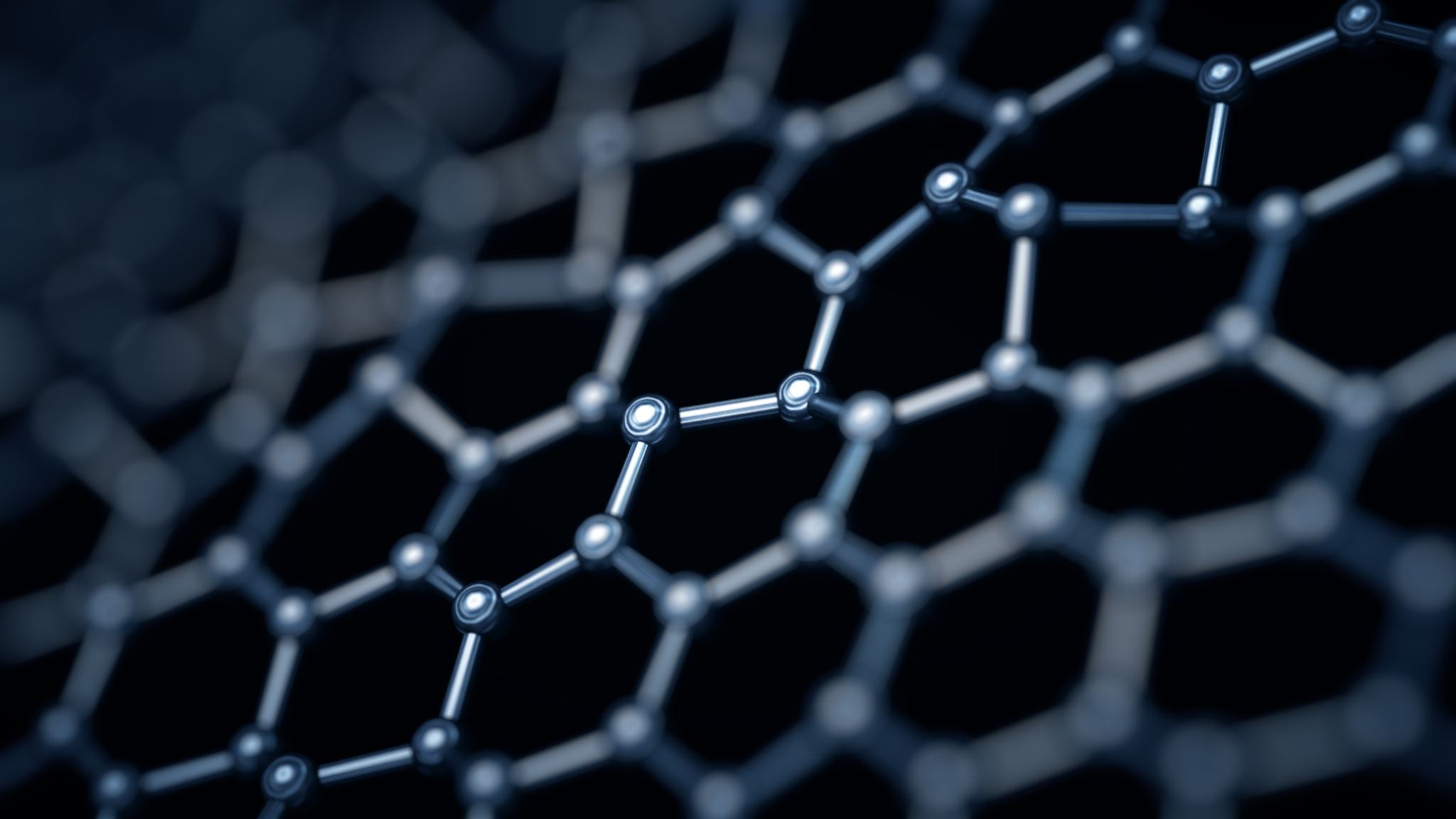 Molecular Dynamics Simulations
“Everything that living things do can be understood in terms of the jiggling and wiggling of atoms.”
-Richard Feynman (1963)
Fabian Egersdörfer, 14.12.21
Why bother ?
?
Simulation
Human experience
complex
macroscopic
classical physics:molecules, chemical complexes
Theory
fundamental
microscopic
QM: wavefunctions,electrons, protons,…
Nature
scientific
 method
Reduce/
„civilize“
Experiment
controlled
small-scale
2
Starting at the QM-level
-
-
-
+
+
+
+
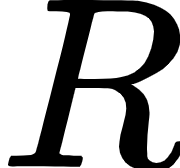 -      e
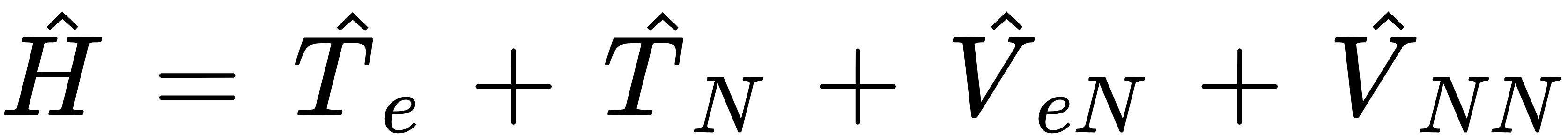 Born-Oppenheimer approximation:
E
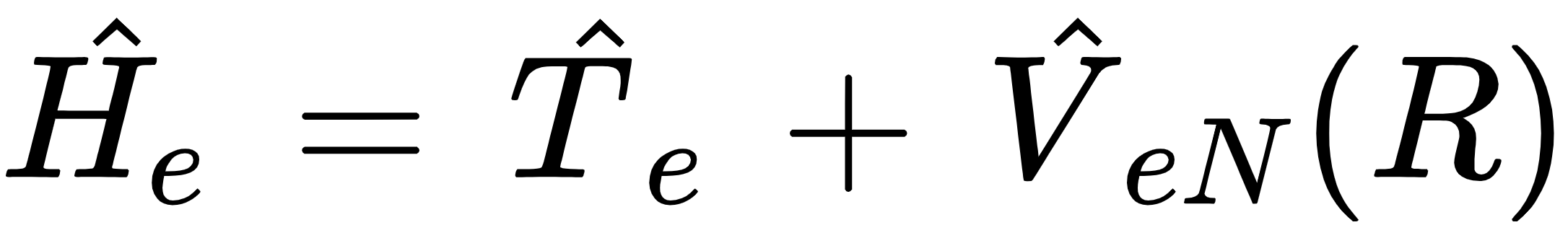 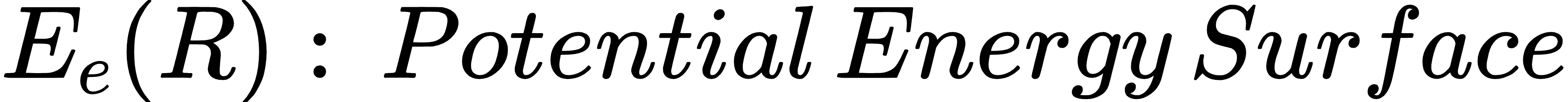 R
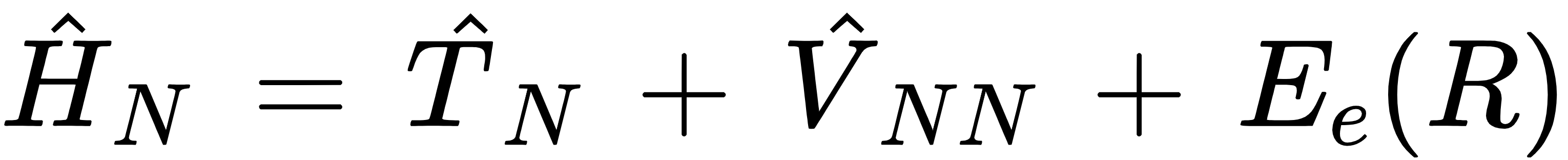 3
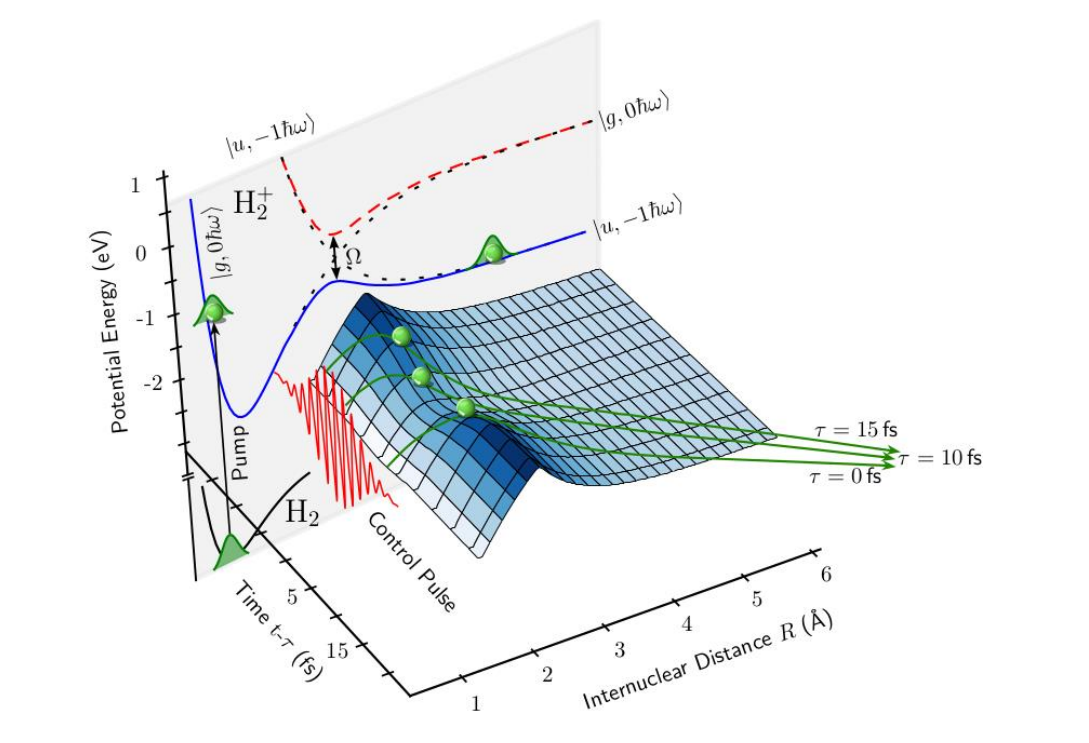 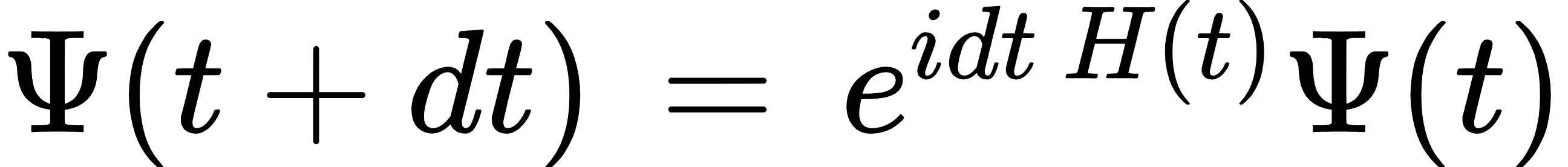 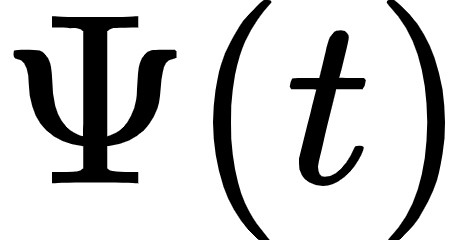 FFT
apply
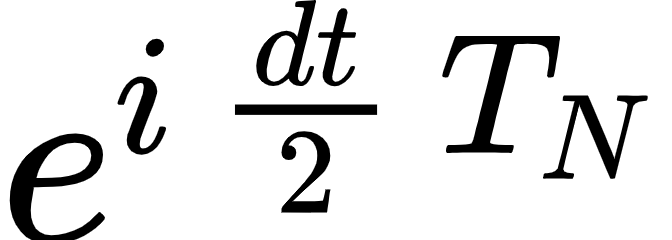 inv. FFT
apply
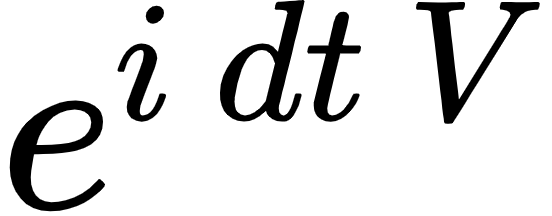 FFT
apply
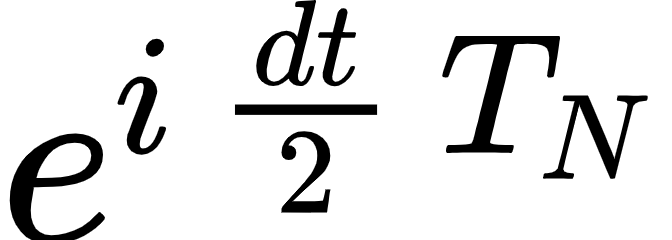 Fischer et al. 2014
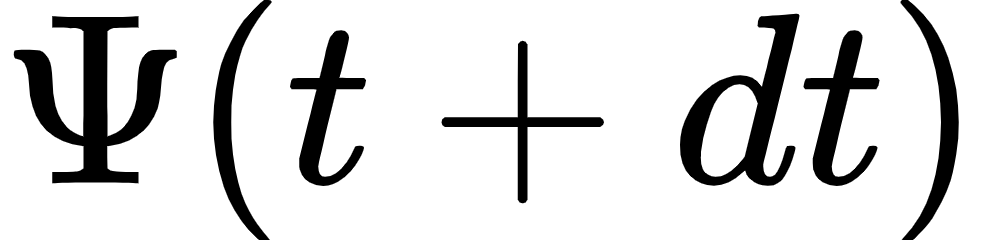 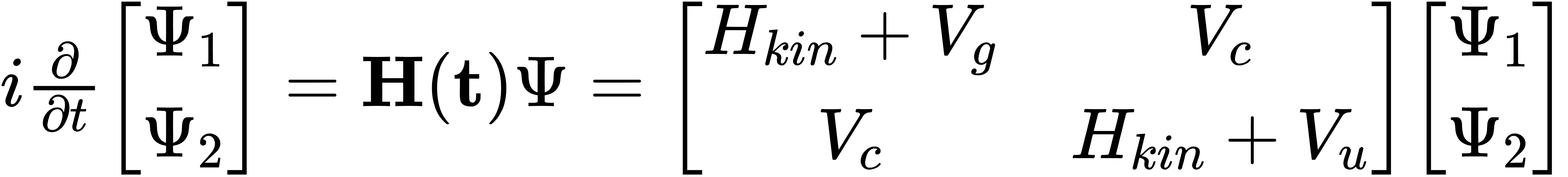 4
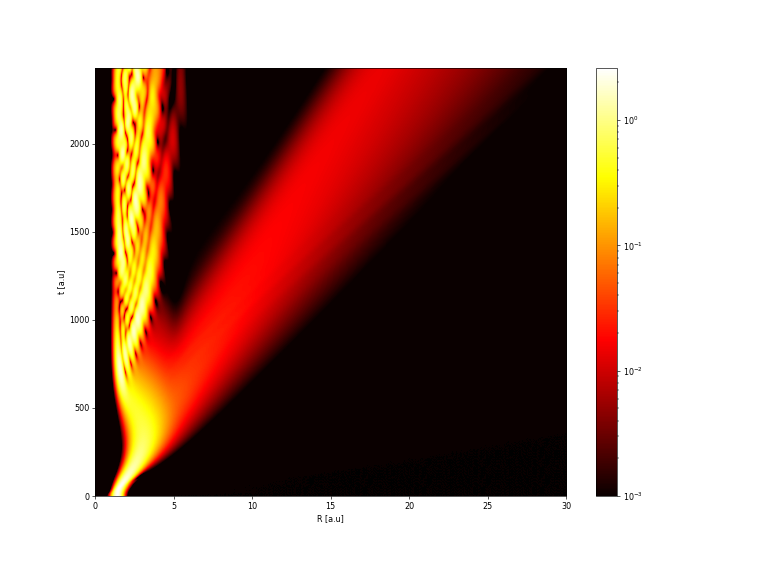 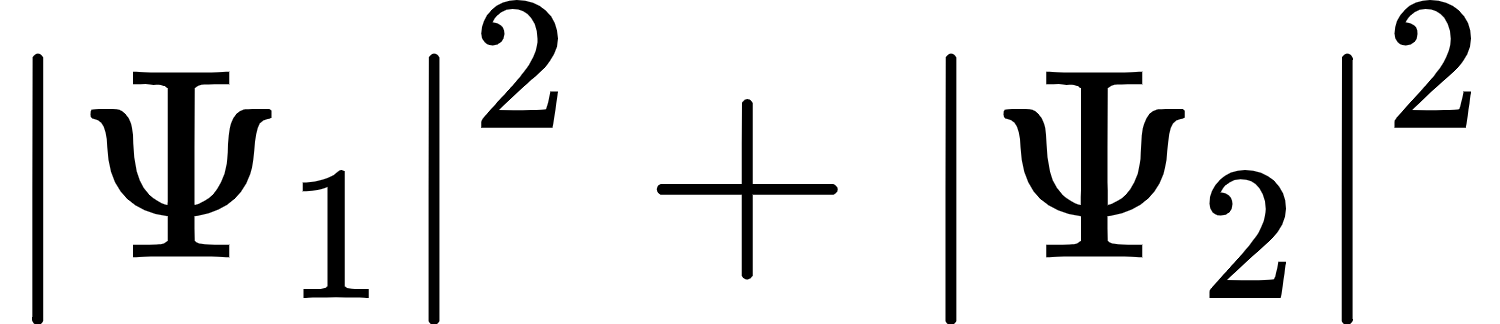 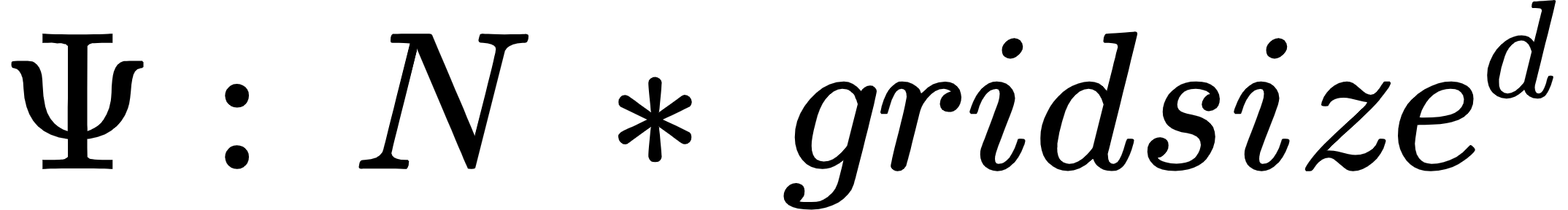 5
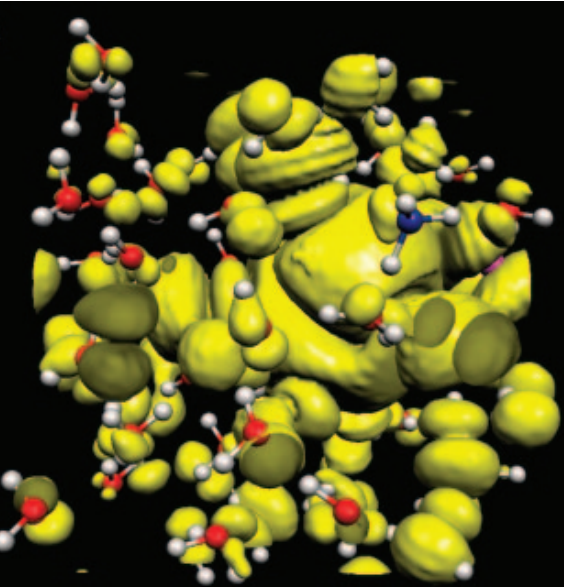 Can we save some QM? – ab initio Molecular Dynamics
Semiclassical approach:
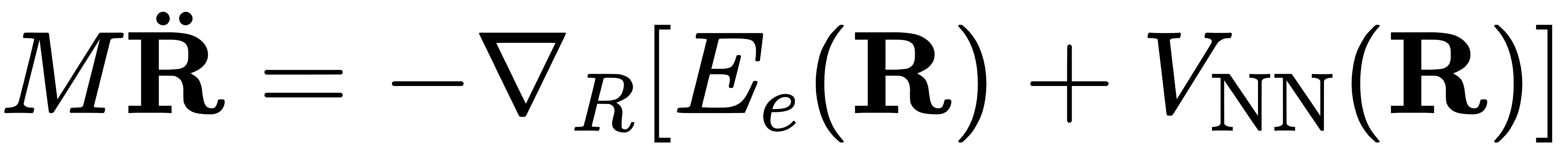 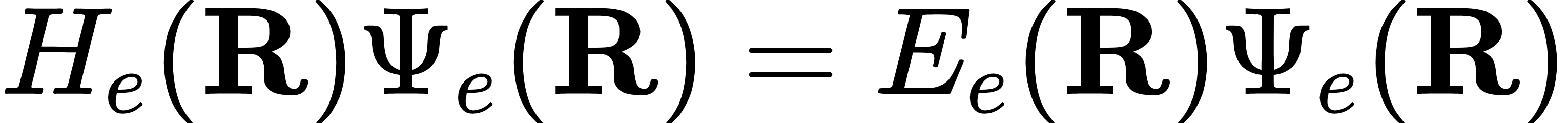 Iftimie et al. (2010)
?
not for now !
6
Let it go - MD Simulations
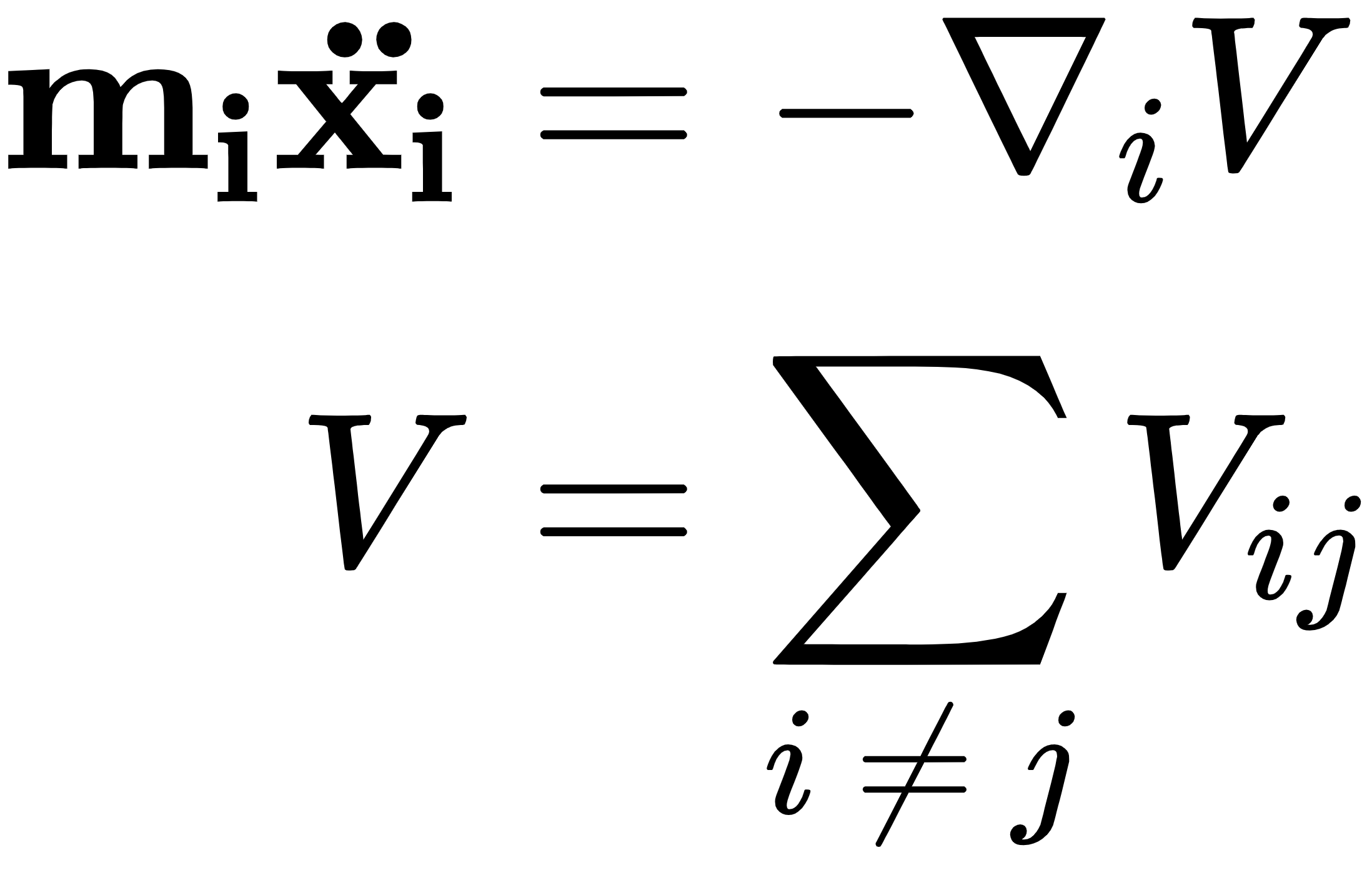 Initialization
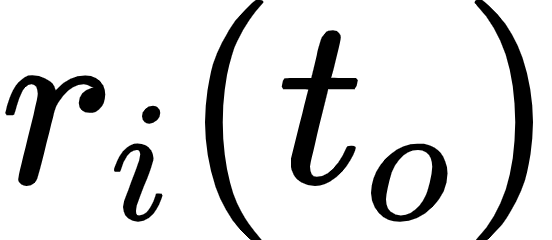 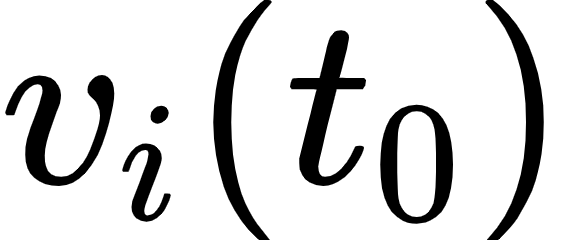 Crucial Design Choices
Time step
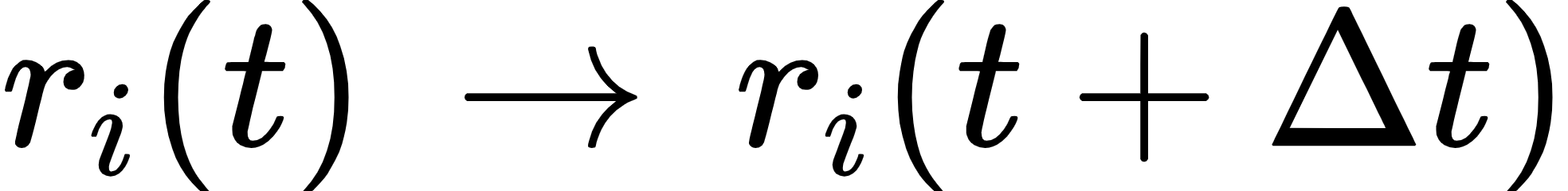 naive:
much better:
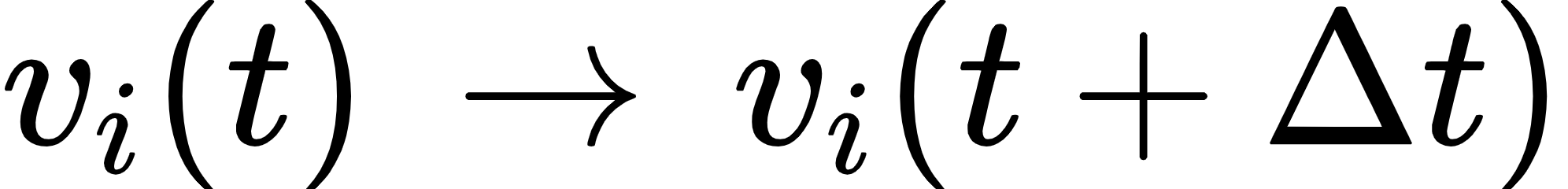 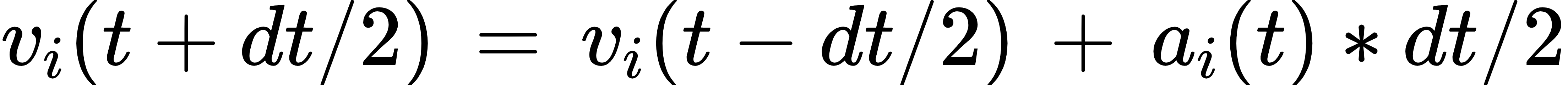 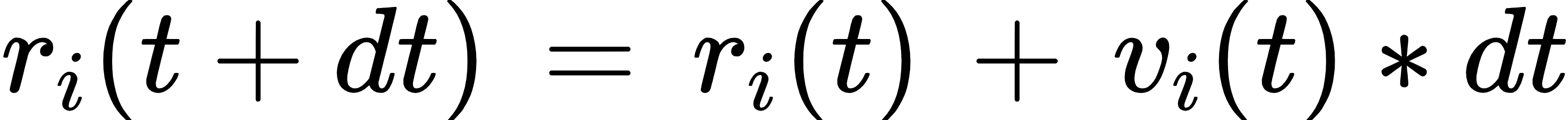 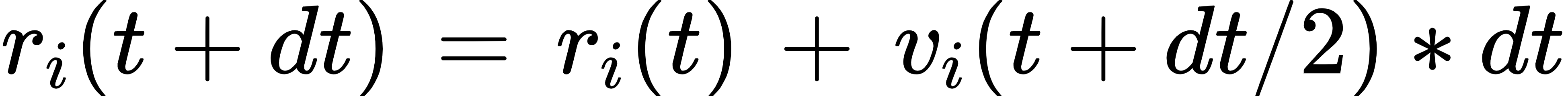 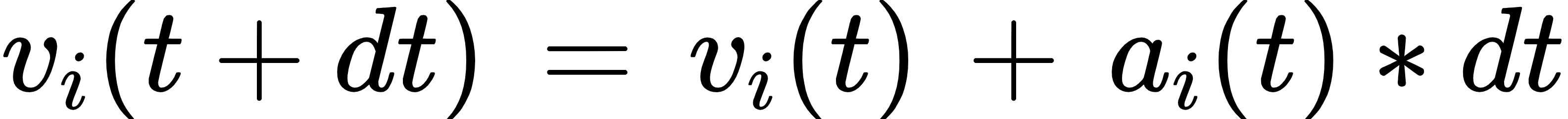 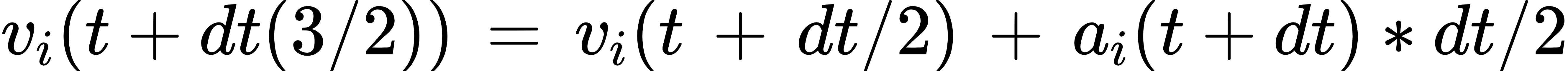 Don’t do this!
Symplectic integrator respects conservation laws
7
Potentials in MD
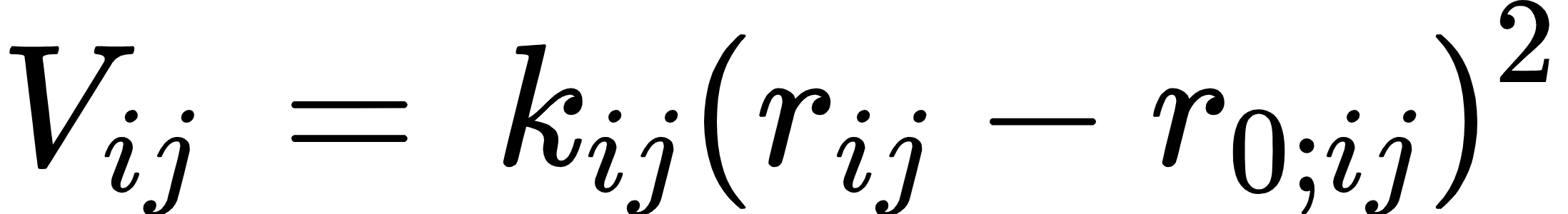 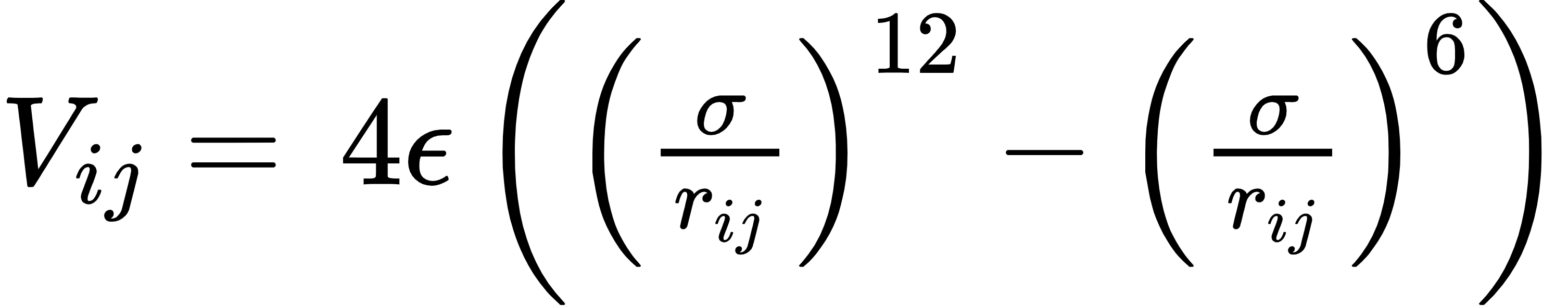 -
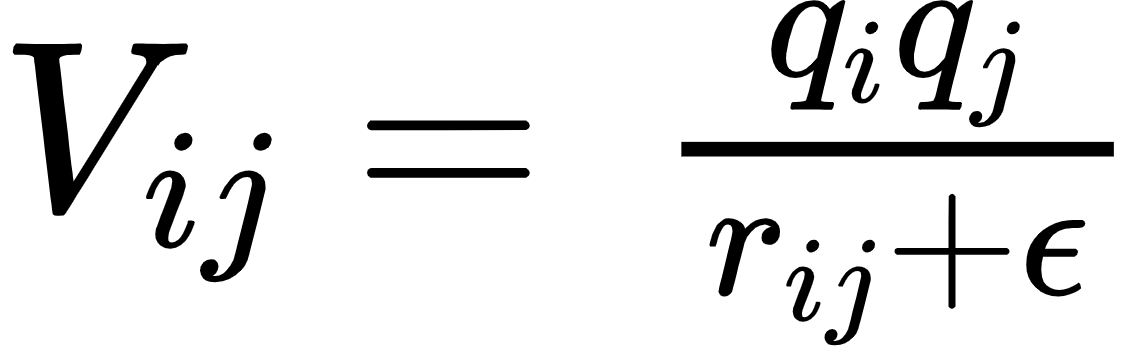 +
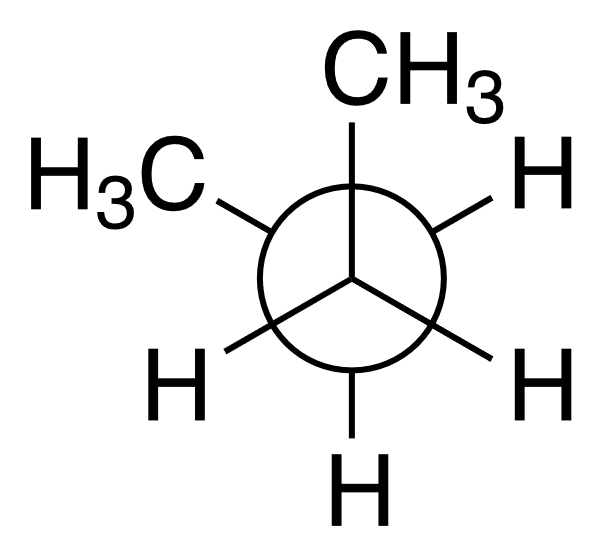 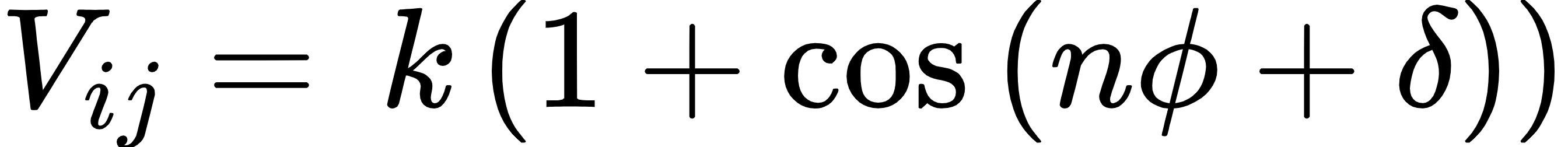 8
Example:All-Atom MD
9
Scaling it up
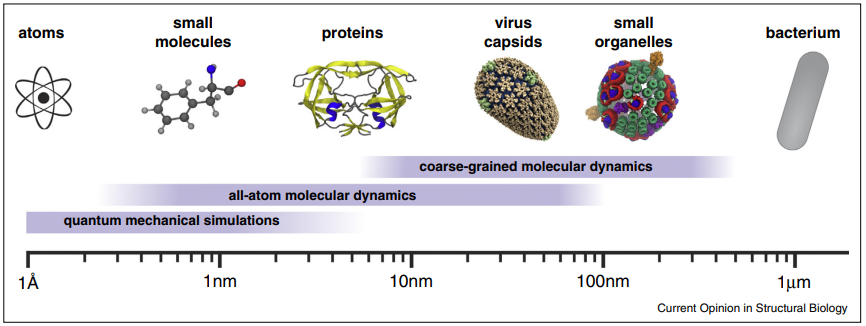 use parallelization !?
Perilla et al. (2015)
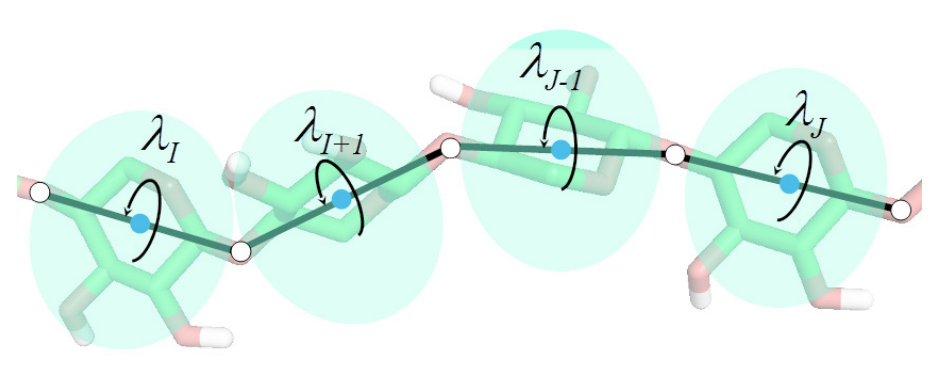 10
Liwo et al. (2021)
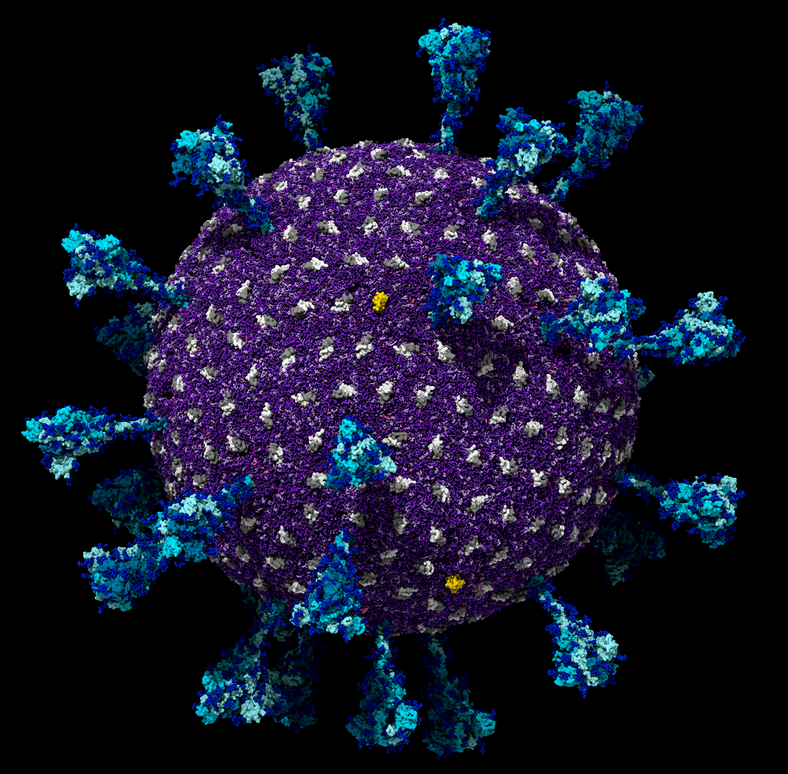 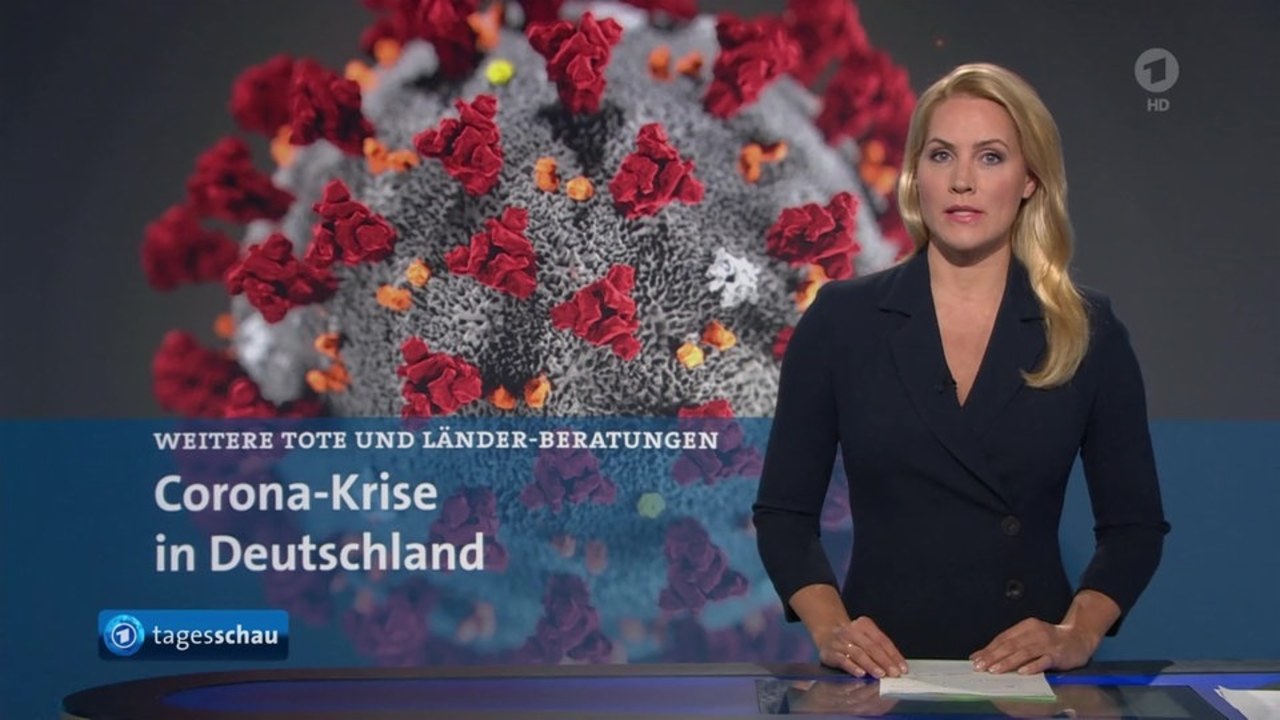 see sources 6.
11
MD in COVID-Research
see sources 6.
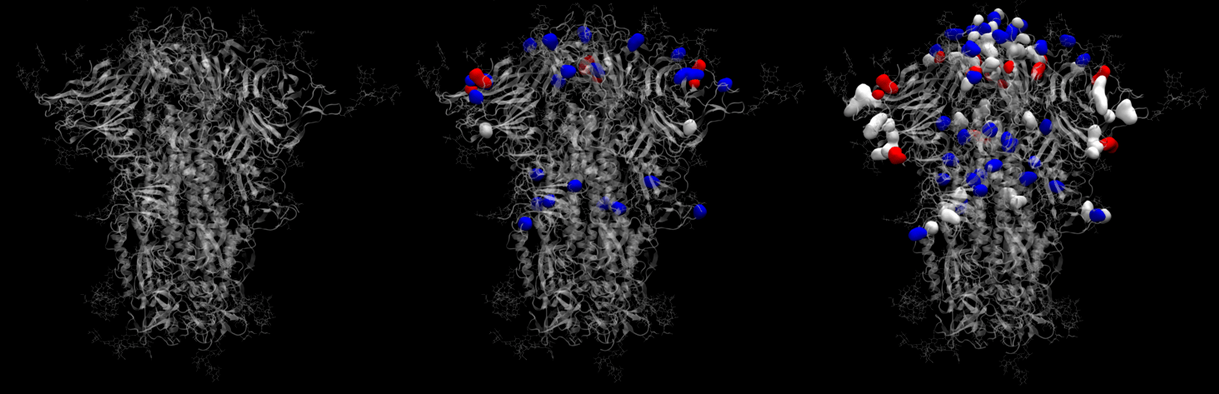 mutations
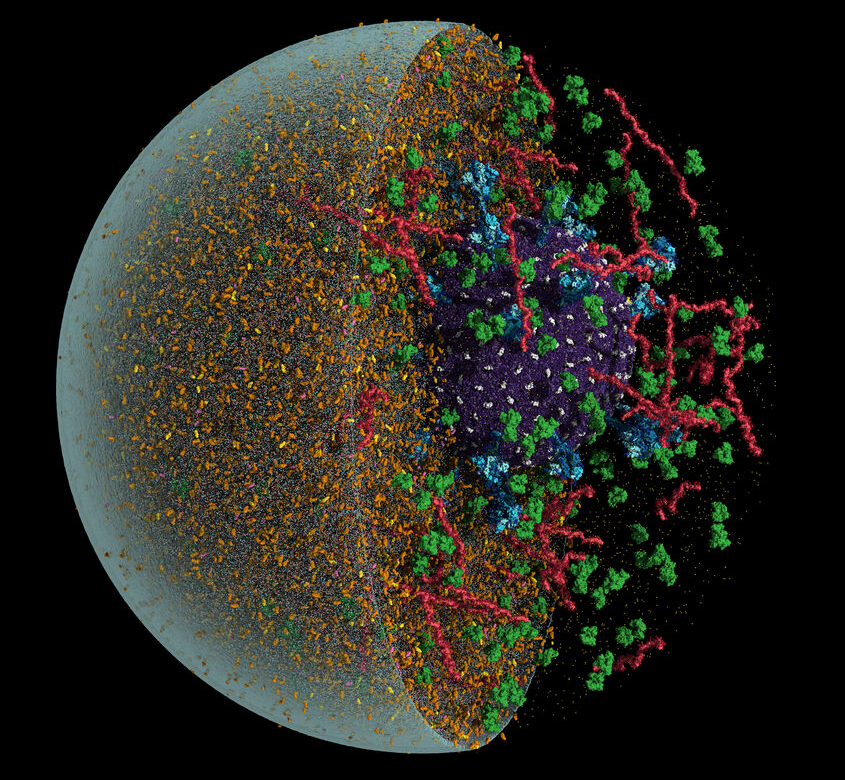 dynamics
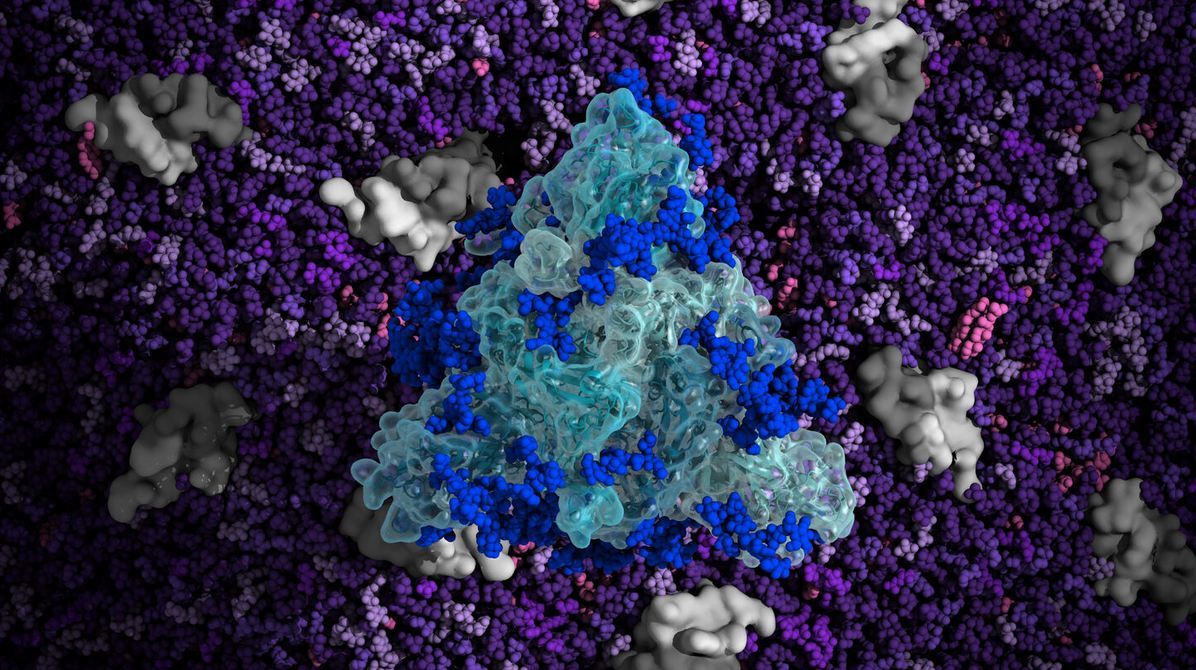 drug design
12
MD in COVID-Research
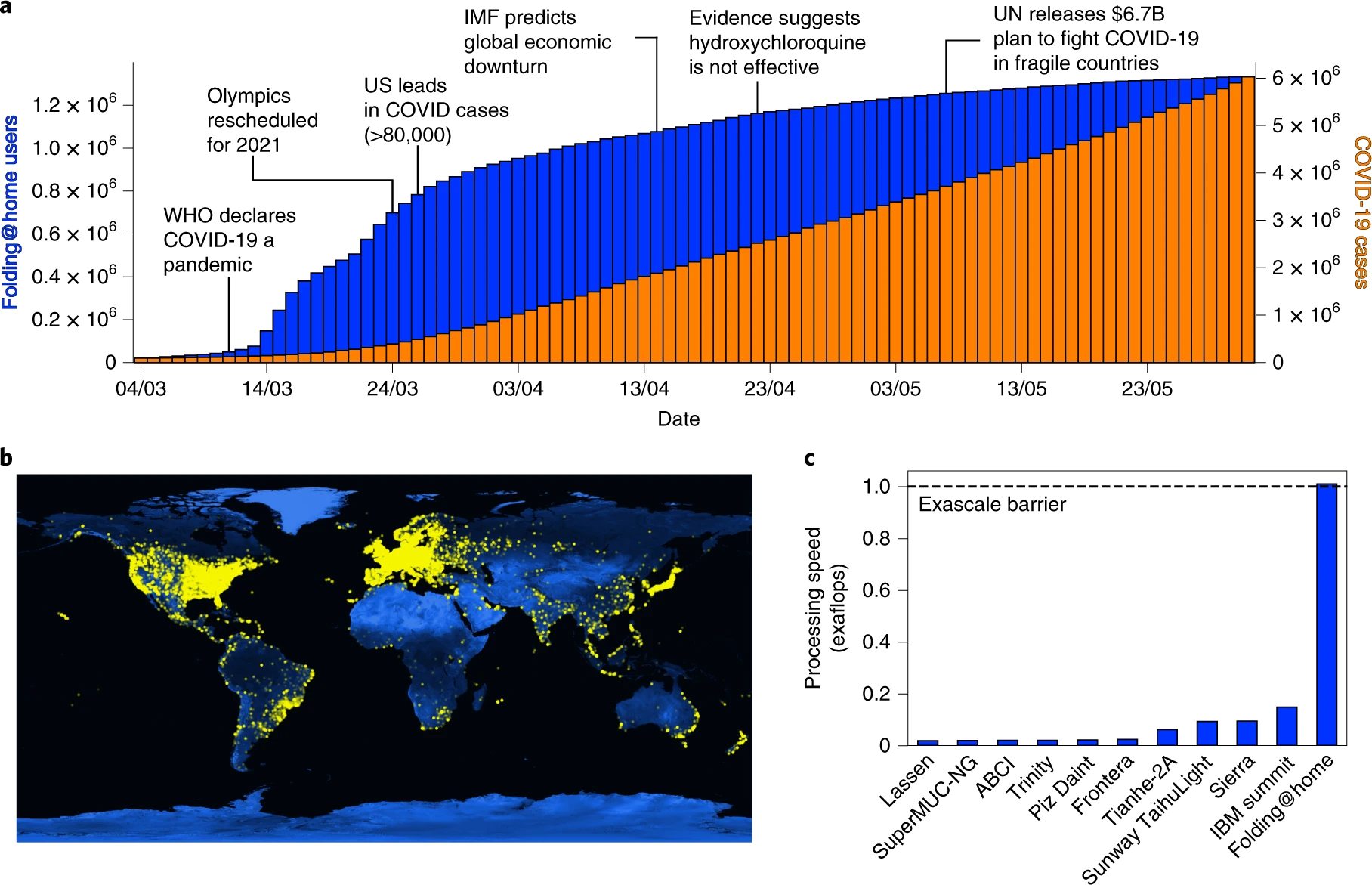 mutations
dynamics
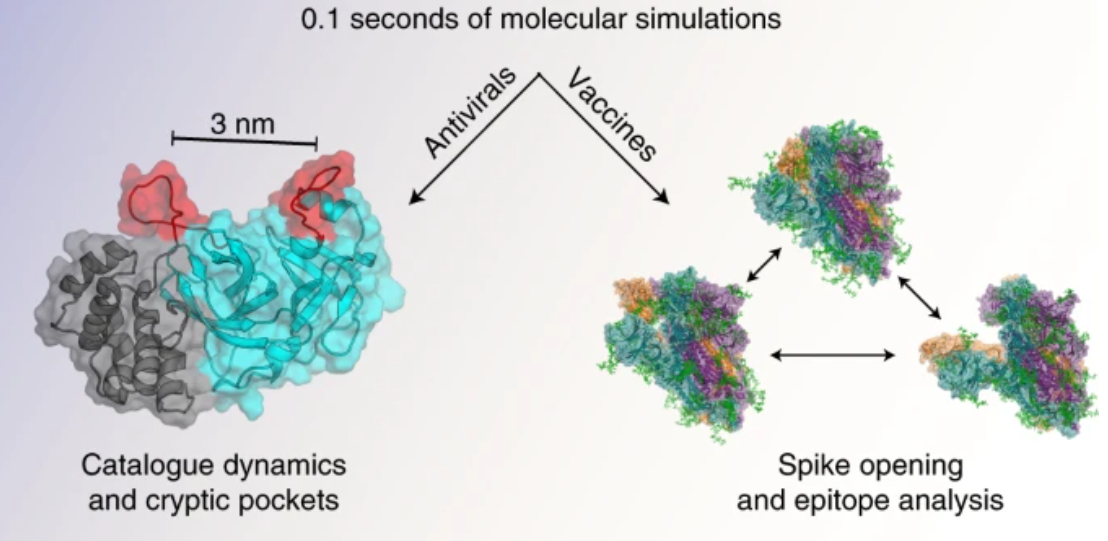 drug design
13
Zimmerman et al. (2021)
MD in COVID-Research
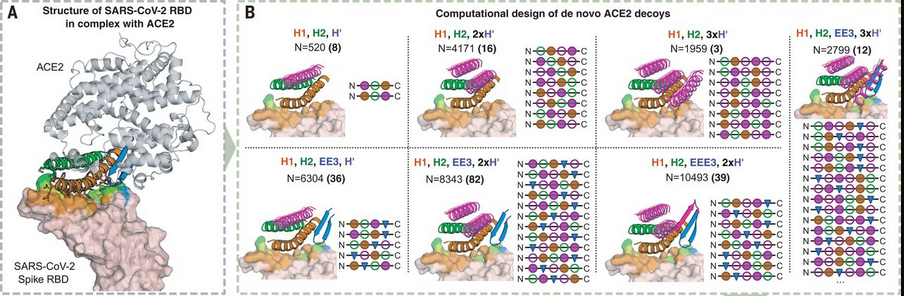 mutations
dynamics
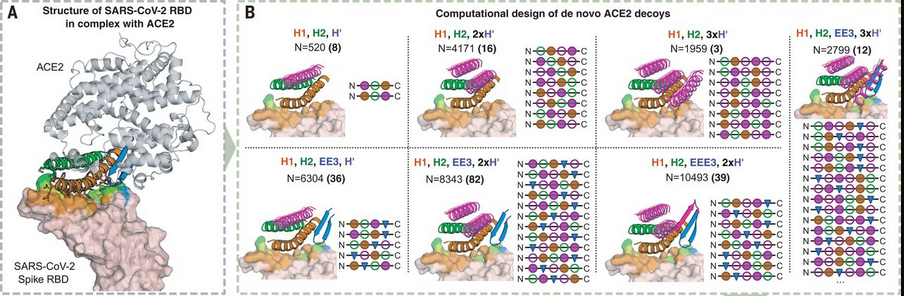 drug design
Padhi et al. (2021)
14
Theory
?
Human experience
Conclusions
Were we able to transfer our fundamental QM knowledge to the macroscopic world?

Did we get a useful tool, that
 allows us to study complex systems beyond experiments
helps us to develop new technologies and therapies
Sometimes efficiency beats accuracy !
15
Thank you !
Sources
Vollmayr-Lee, K. (May 2020). Introduction to molecular dynamics simulations
Fischer et al. (Oct 2014). Molecular wave-packet dynamics on laser-controlled transition states. Phys. Rev. A 93, 012507
Iftimie et al. (May 2010). Ab initio molecular dynamics: Concepts, recent developments, and future trends. PNAS vol. 102 no. 19
Perilla et al. (April 2015). Molecular dynamics simulations of large macromolecular complexes. Current Opinion in Structural Biology 2015, 31:64–74
Liwo et al. ( September 2021). Theory and Practice of Coarse-Grained Molecular Dynamics of Biologically Important Systems. Biomolecules 2021, 11, 1347. 
From New York Times Article (December 2021): The Coronavirusin a Tiny Drop,  simulations by Amaro Labs, U.C. San Diego
Padhi et al. (July 2021). Accelerating COVID-19 Research Using Molecular Dynamics Simulation. The Journal of Physical Chemistry B 2021 125 (32), 9078-9091
Zimmerman et al. (July 2021). SARS-CoV-2 simulations go exascale to predict dramatic spike opening and cryptic pockets across the proteome. Nature Chemistry , vol. 13 651–659
Allen et al. (2004). Introduction to Molecular Dynamics Simulation. Lecture Notes published in Computational Soft Matter: From Synthetic Polymers to Proteins. John von Neumann Institute for Computing, Julich, NIC Series, Vol. 23, ISBN 3-00-012641-4, pp. 1-28
16